Generating bunkering statistics from AIS data A machine learning approach
Gabriel Fuentes
IAME 2020
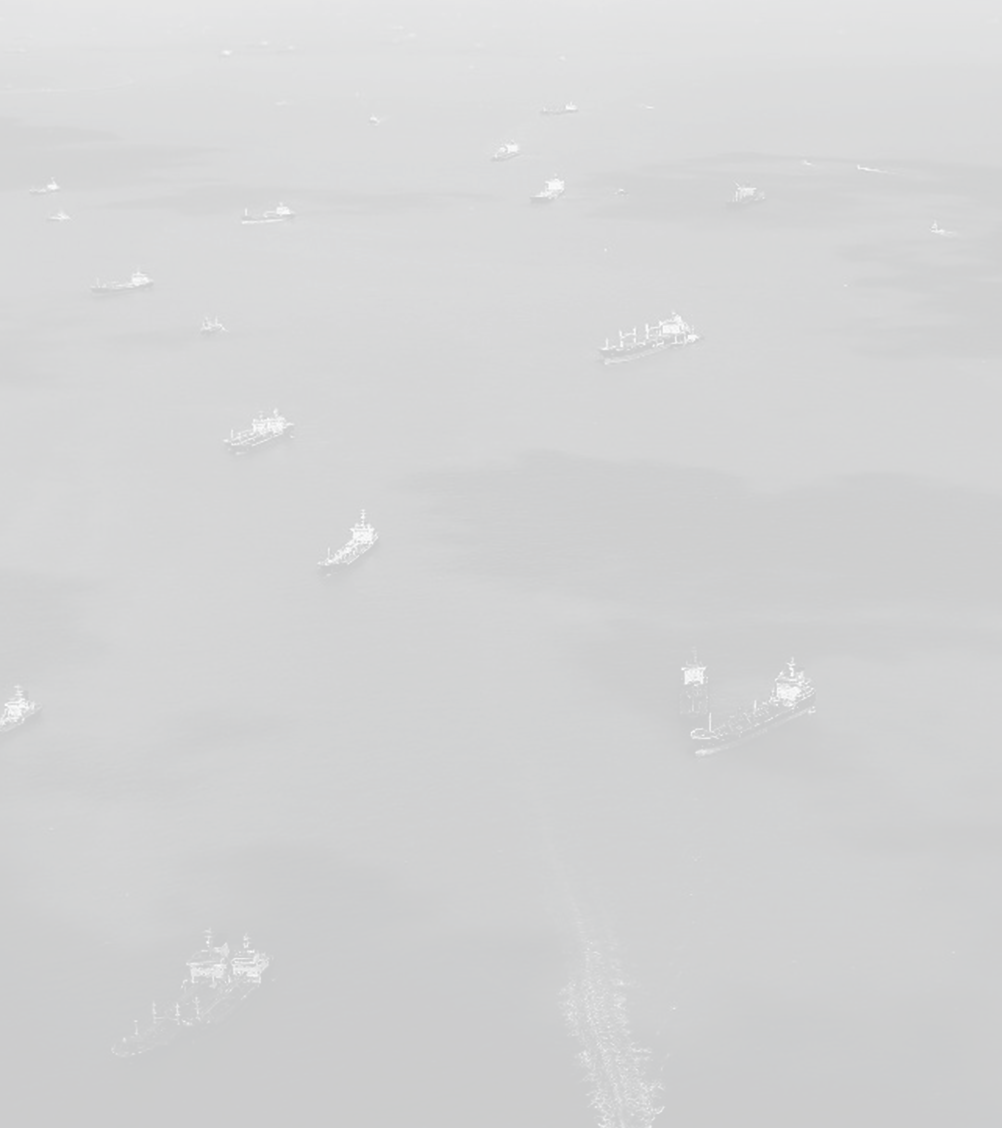 INTRODUCTION
01
METHODOLOGY
02
CONTENT
EMPIRICAL STUDY
03
CONCLUSIONS
04
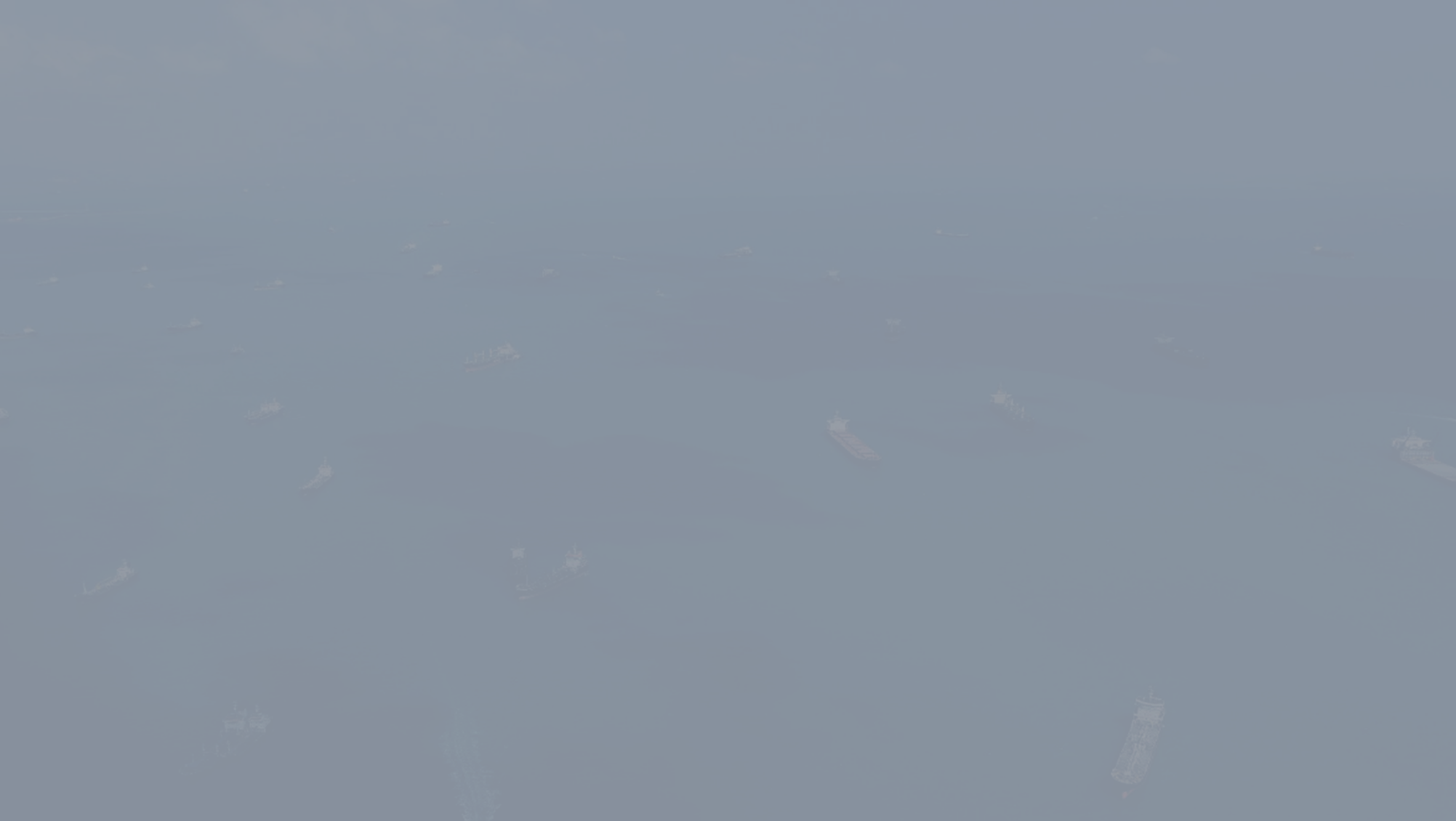 01
INTRODUCTION
INTRODUCTION
- Bunkering is an unavoidable and important activity for suppliers, ship operators and ports
- Few papers are dedicated to bunkering port competition. Those that have, make use of qualitative techniques on case studies (Lam, J.S.L. et al., 2011; Acosta, M. et al., 2011)
- Bunker location optimization models benefits when using real data (Yao et al., 2012) and when service/waiting times are modelled (Aydin et al., 2017)
- Literature gaps:
Need for a standardized method for collecting micro level bunkering information
Optimization models needs to expand to take into account waiting/service times
Vessel pattern recognition algorithms needs to cater for more granular information 
- This paper is about 1) a methodology to collect bunkering statistics from AIS data using the Mediterranean Sea and Marmara Sea information and 2) the validation of the results when compared statistically and against former qualitative studies.
- The methodology is transferable to any setting
4
INTRODUCTION
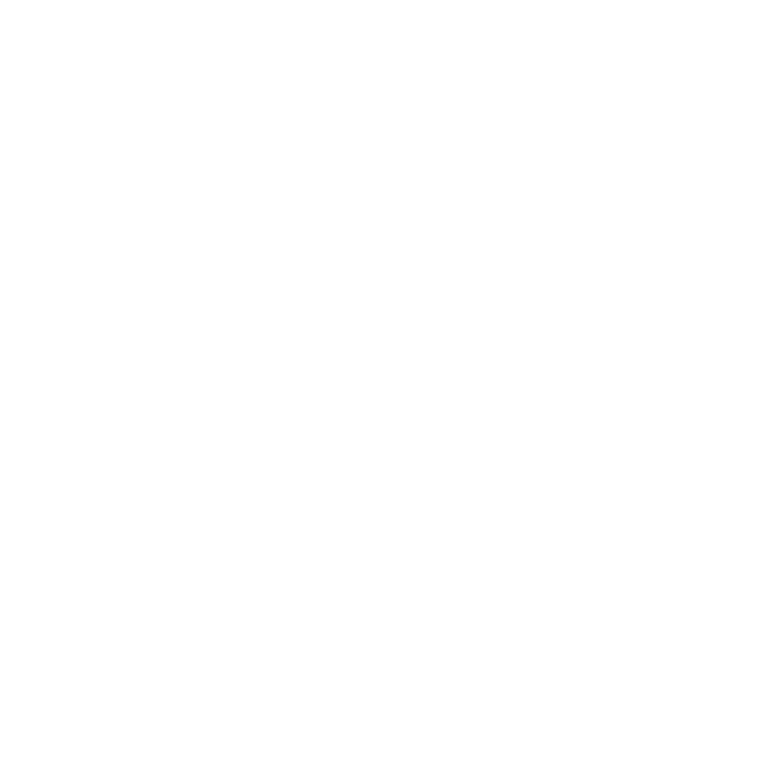 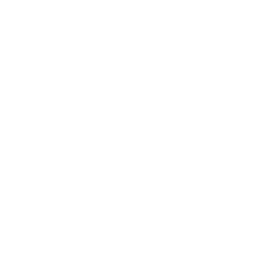 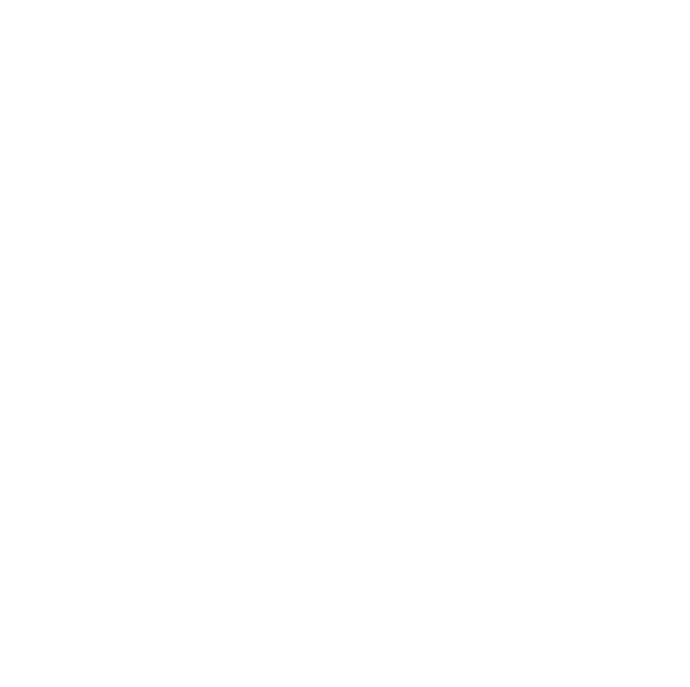 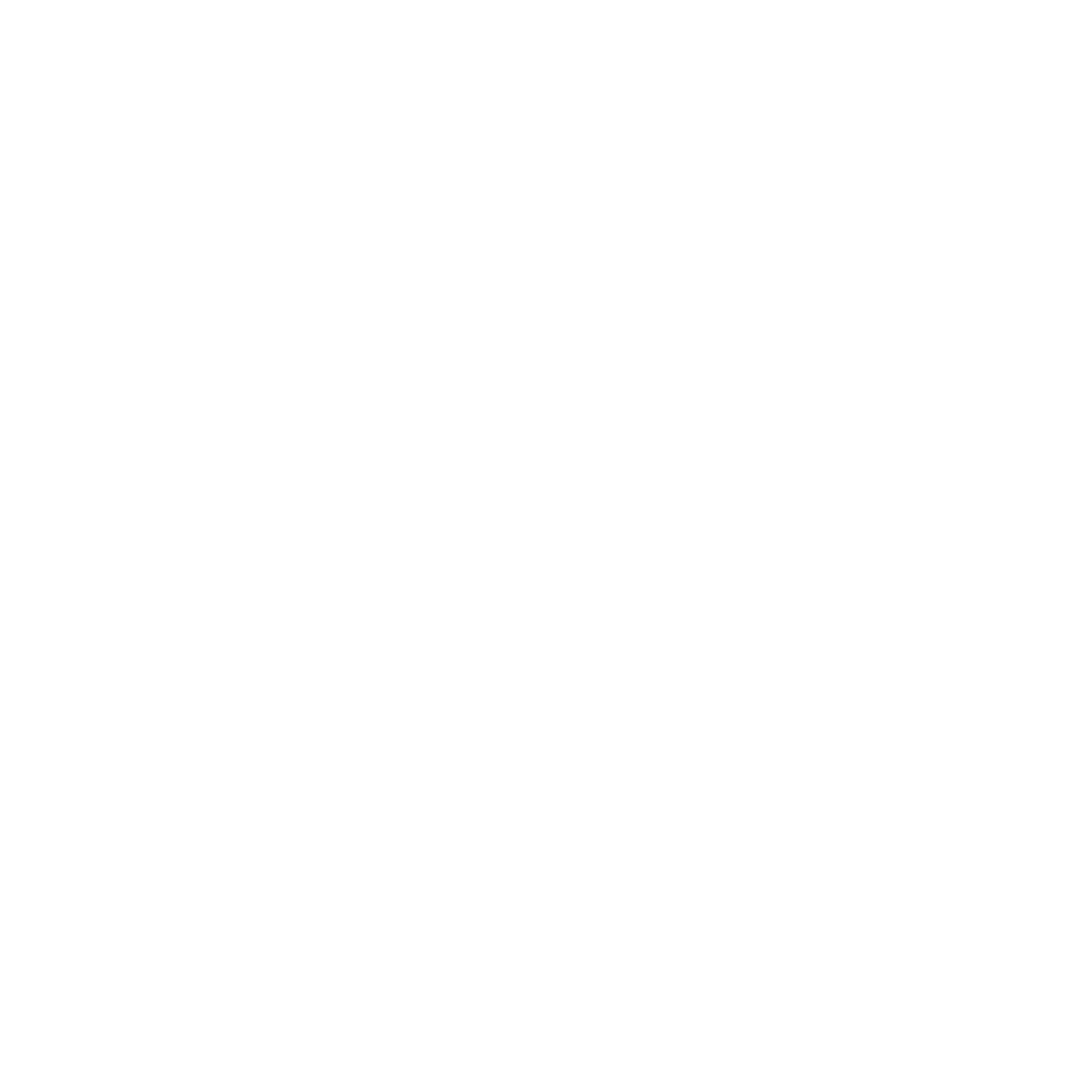 BUSINESS TOOL
Bunkering information ship operators, ports and suppliers
Not reliable or inexistent information at a port level
LITERATURE
Overcome inconsistencies for detecting stationary vessels
Validate results from qualitative research
PRACTICAL
Create a universal and automatic detection algorithm that recognizes bunkering operations
FUTURE WORK
Service and price interactions on fuels
Bunkering location problem including service time
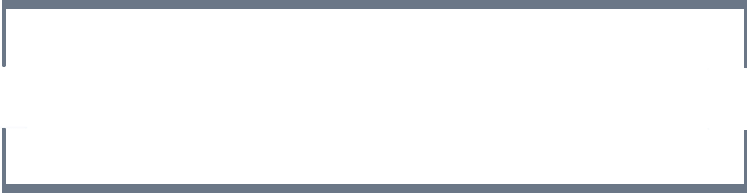 MOTIVATION
5
5
5
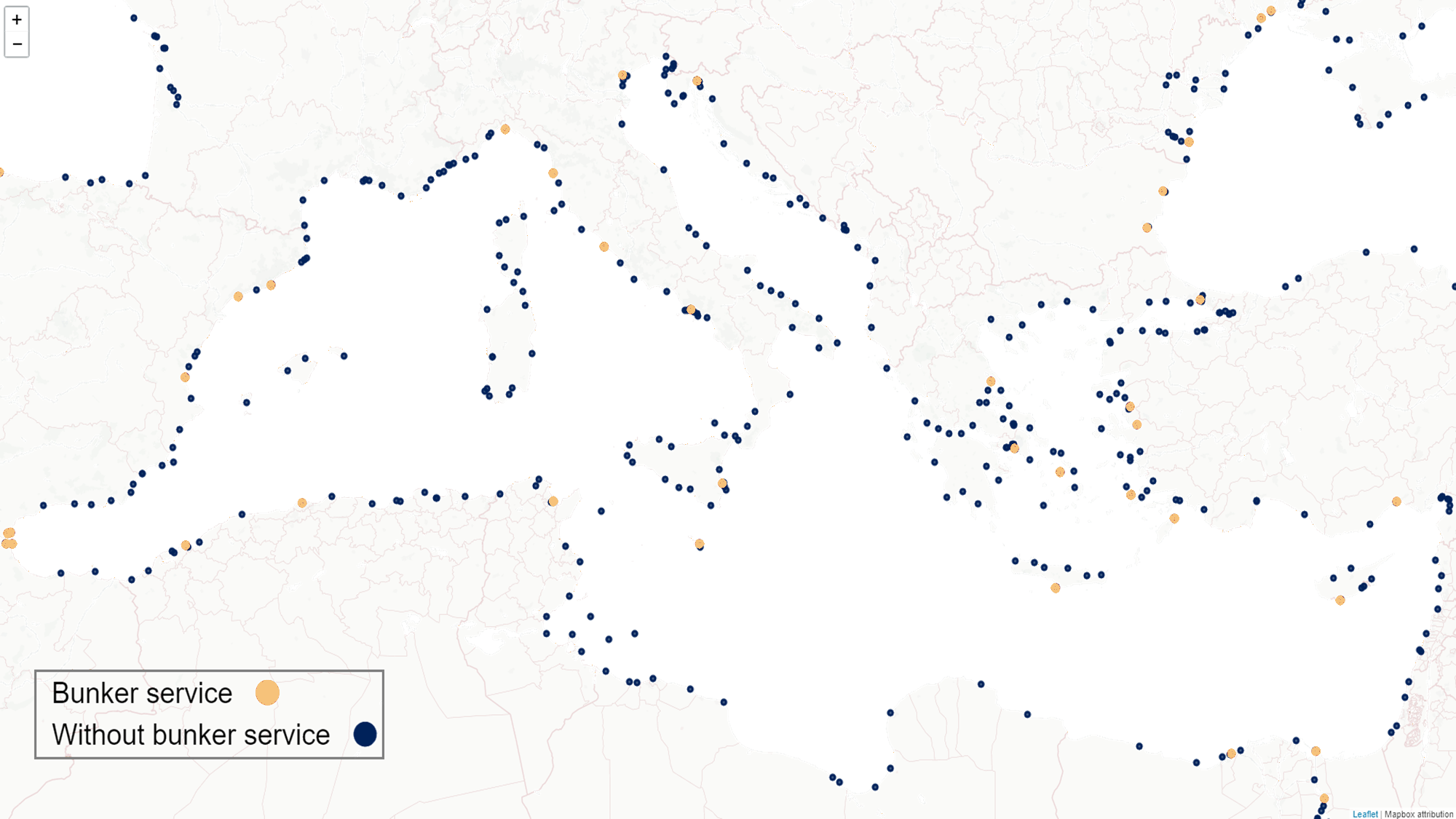 6
6
INTRODUCTION
Automatic Identification System (AIS)
Required for vessels above 300 GT
Signal collected/transmitted by land and satellite stations
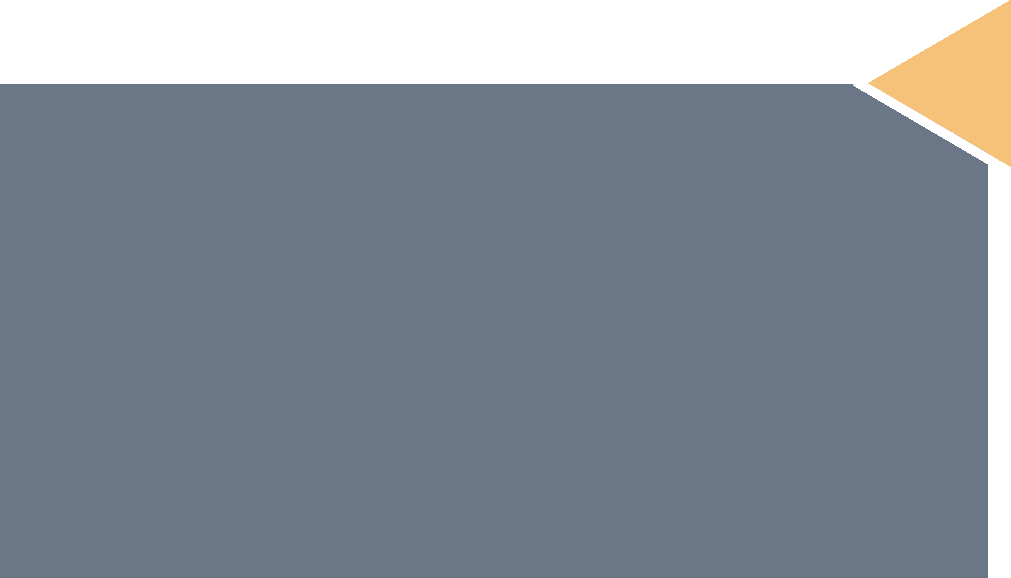 APPLICATION
Collision avoidance
Security surveillance
Research
RESEARCH USE
Vessels emissions
Global trade flows
Fisheries
Underwater noise
Optimal routing
INFORMATION
Vessels position
Particulars
7
7
7
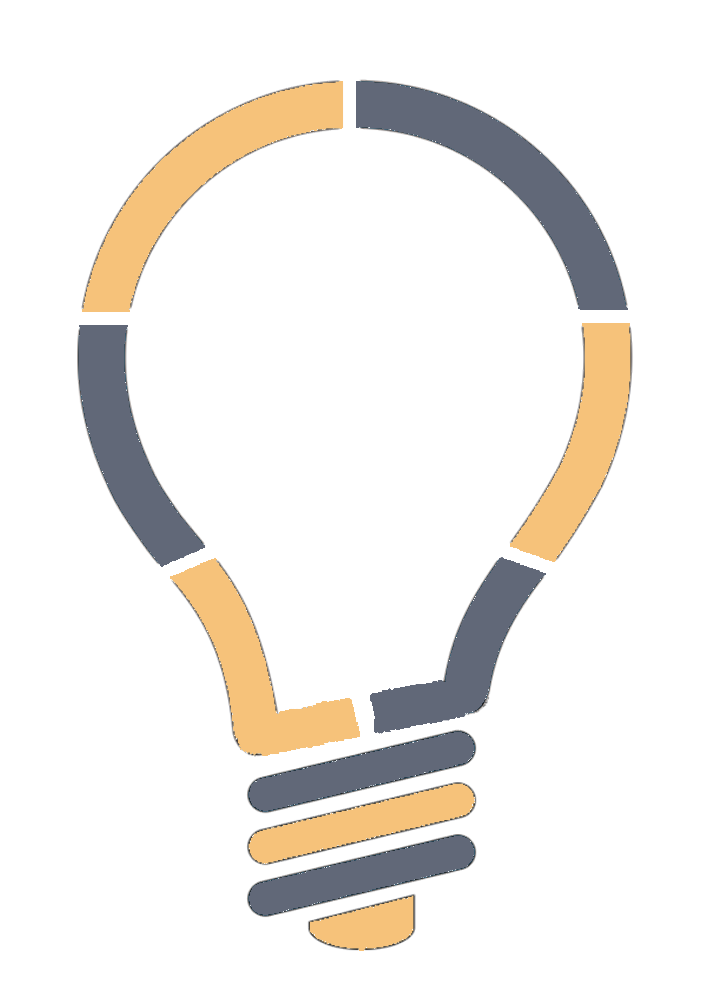 INTRODUCTION
BUNKER BARGES
Algorithm for classifying bunker barges from overall list of vessels
BUNKER OPS.
Algorithm for the automatic recognition of bunkering operations
STOPPED VESSELS
Detection of vessel at berth or at anchorage
DATABASE
Bunkering statistics for vessels served in the Mediterranean and Marmara sea
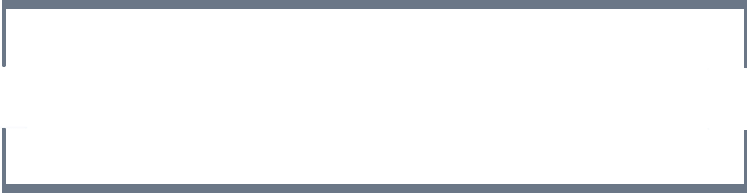 CONTRIBUTIONS
8
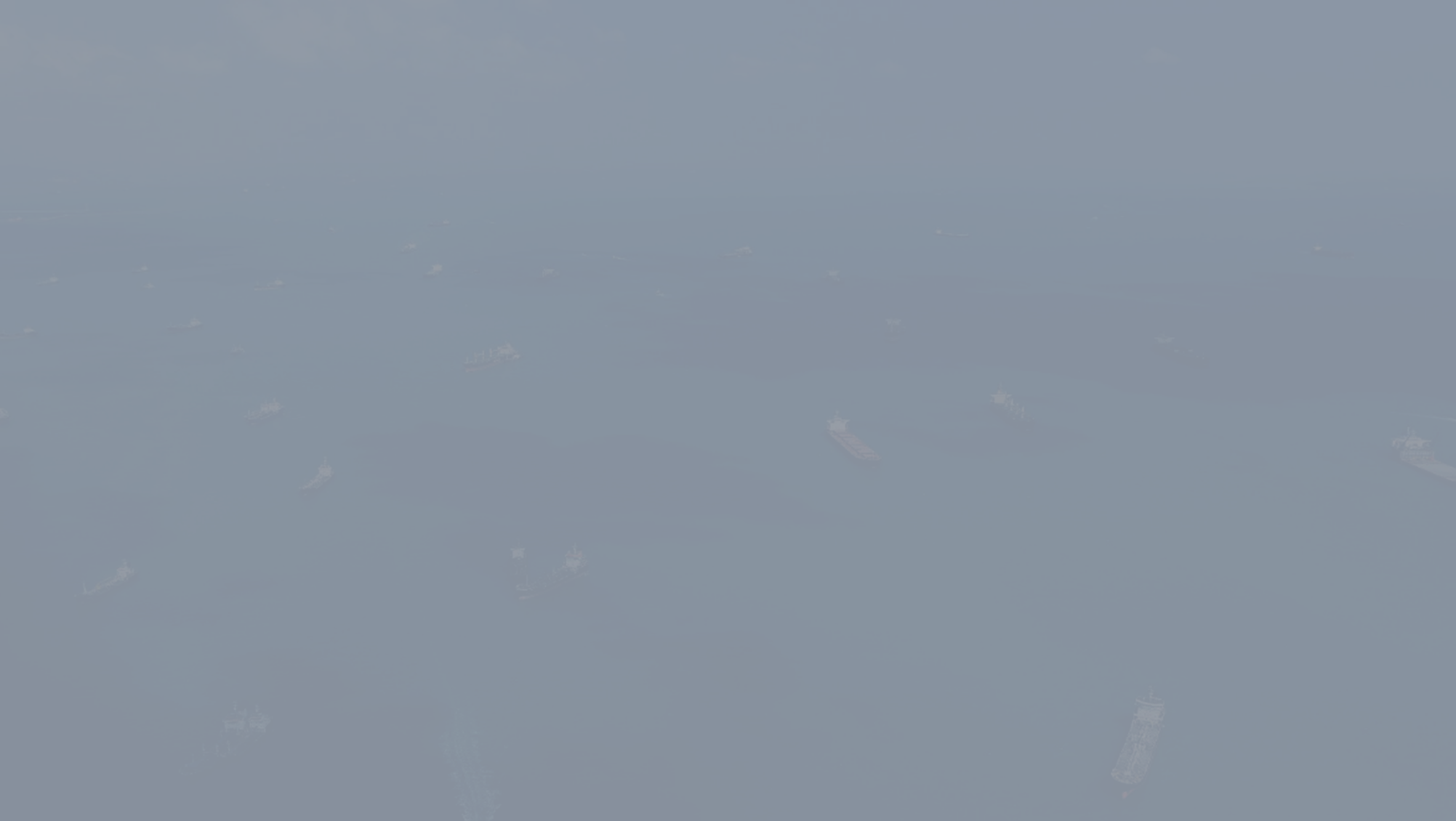 02
METHODOLOGY
METHODOLOGY
Density-based spatial clustering of applications with noise (DBSCAN)
Clustering algorithm
Falls into the definition of unsupervised machine learning algorithm
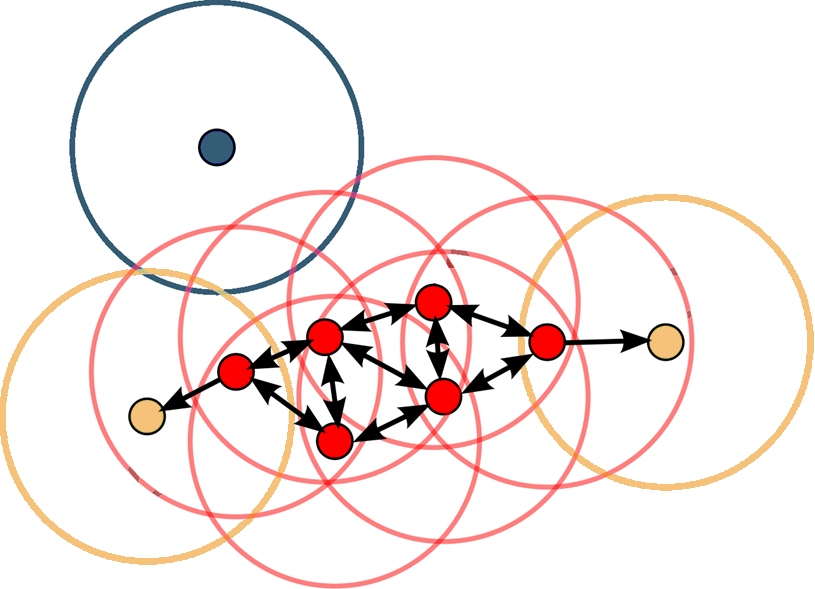 n
p
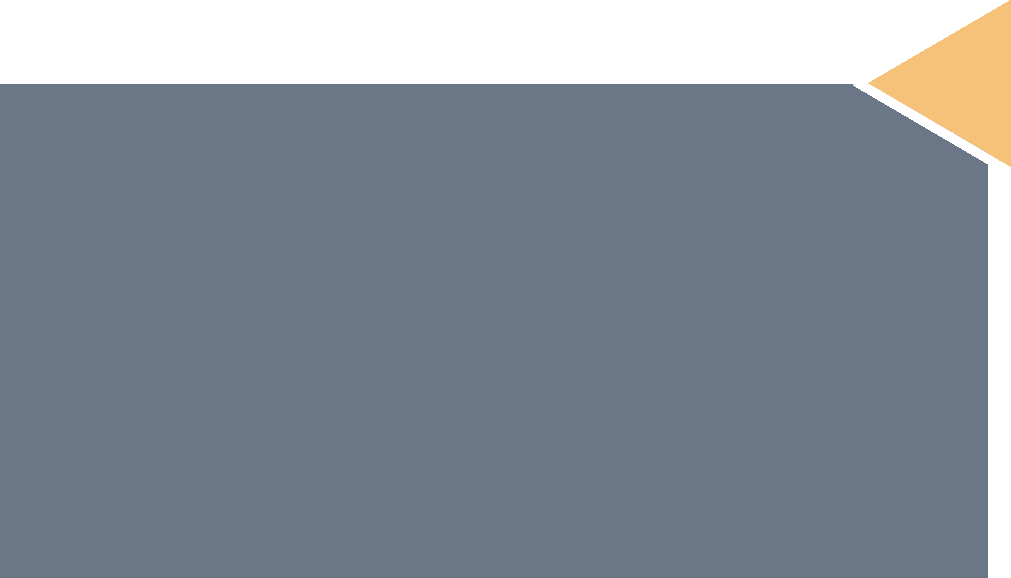 TYPES OF PTS.
p, core points
q, border points
n, noise points
q
Source: Wikipedia. 
Modified under Creative Commons license
10
10
10
METHODOLOGY
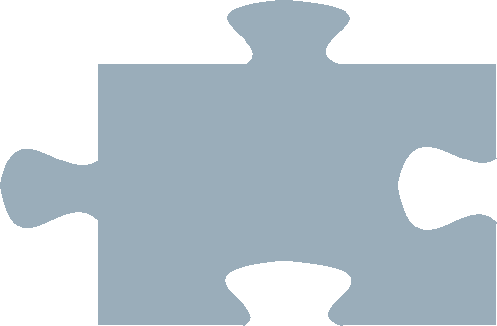 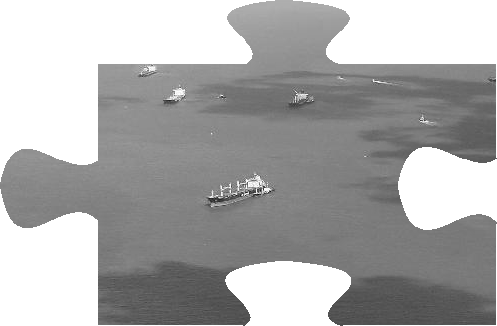 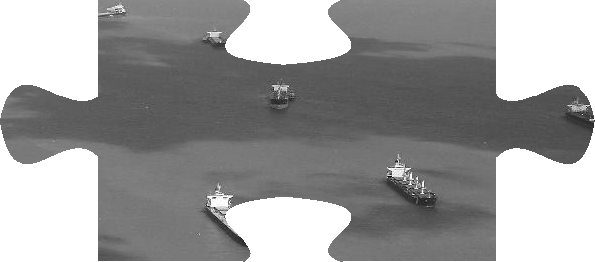 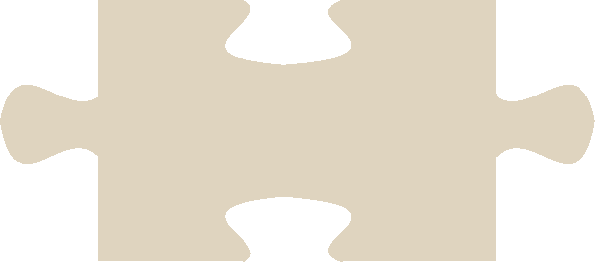 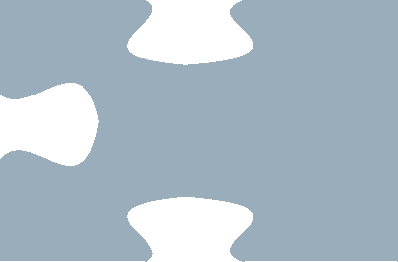 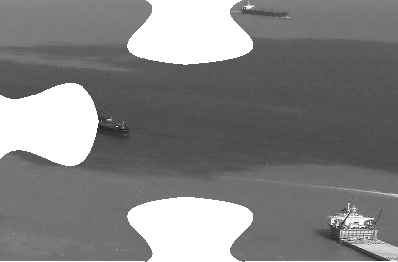 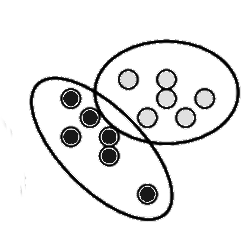 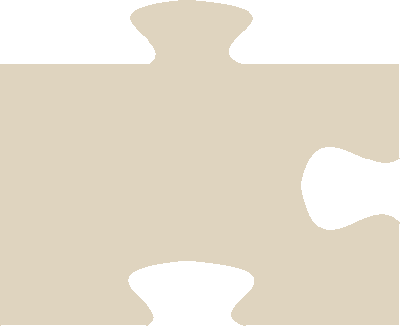 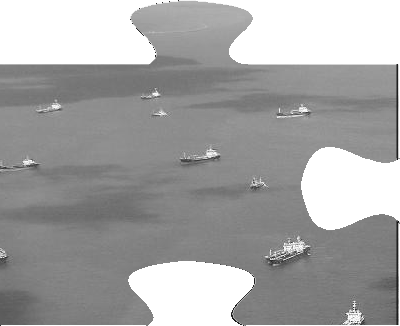 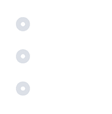 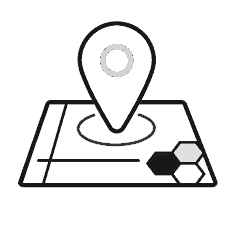 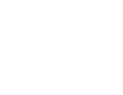 Clustering by DBSCAN
Statistics Construction
Spatial Analysis
Distribution
Embarrassingly parallel
Asynchronous setting
One vessel per core
Aligned with Message Passing Interface
Raw AIS data transforms automatically to bunkering database
Point in Polygon (PIP) analysis
Vessel to port/barge/ anchorage
11
METHODOLOGY
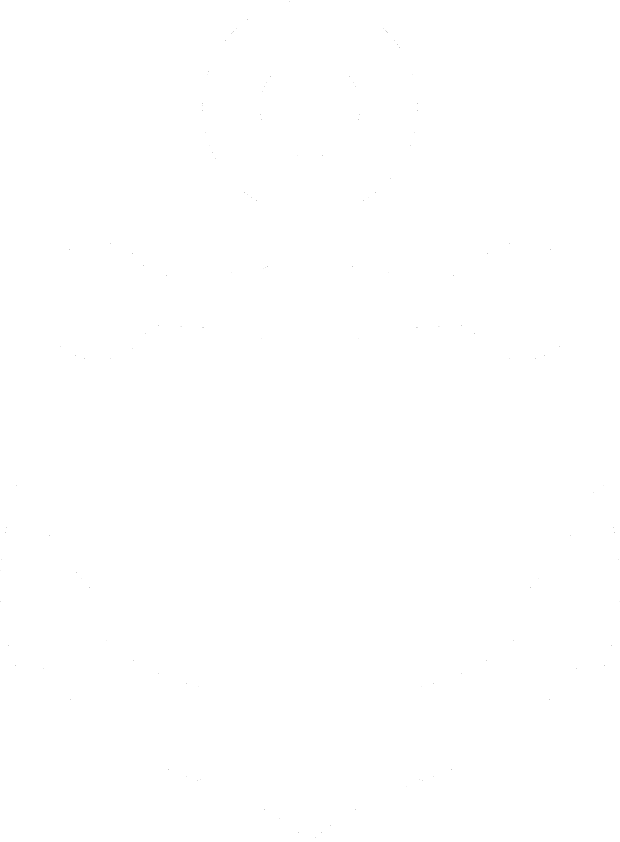 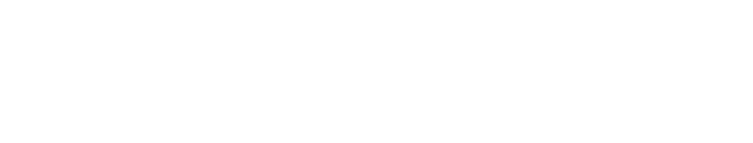 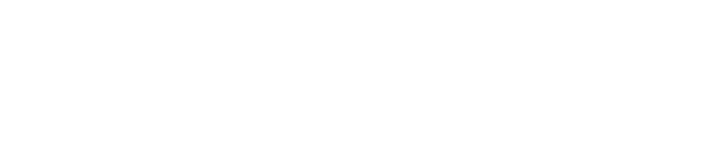 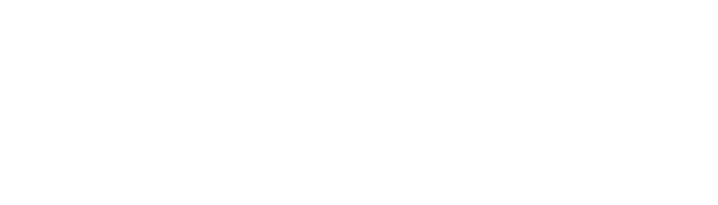 SECTION 1
BARGES RECOGNITION
PIP on tankers less than 150m LOA. 70% stay in local waters.
Valid with more than 10,000 obs (Approx. 2.5 months)
SECTION 2
STOPPED VESSEL
Less than 3 knots inside local waters
DBSCAN parameters based on tidal streams
SECTION 3
BUNKERING 
Points to linestrings. 
Buffered linestring with vessels beam
Recognition as bunker barge gets into the vessel polygon
12
12
METHODOLOGY
STEP 2
STEP 1
STEP 3
PIP FILTER
Port areas polygons
SPEED FILTER
Less than 3 knots
DBSCAN CLUSTER
Parameters from tidal stream
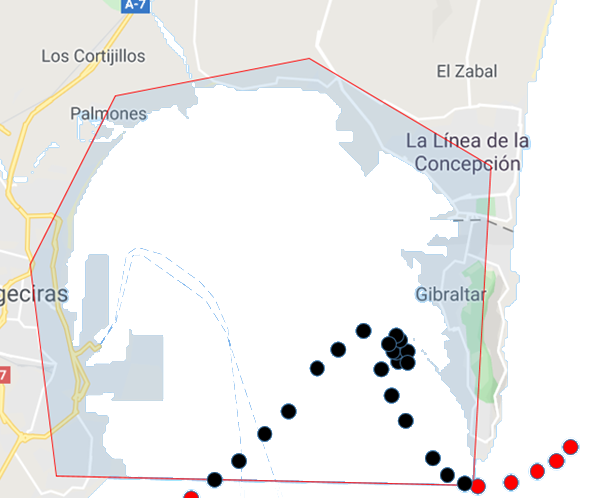 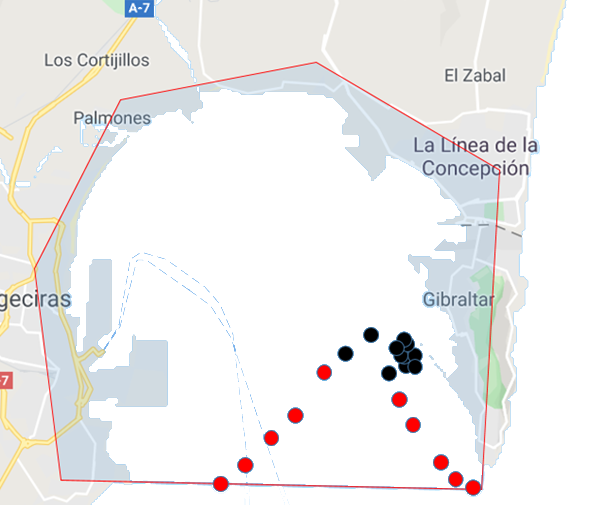 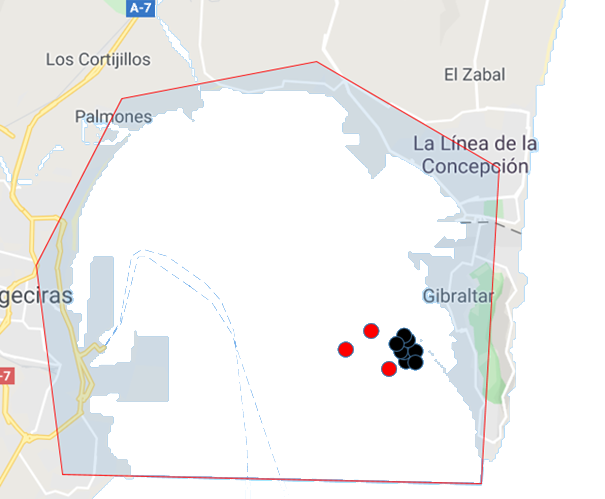 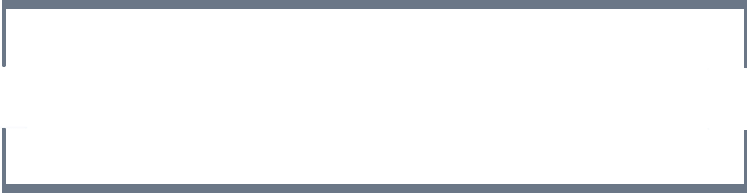 Section 2
STOPPED VESSEL
13
13
METHODOLOGY
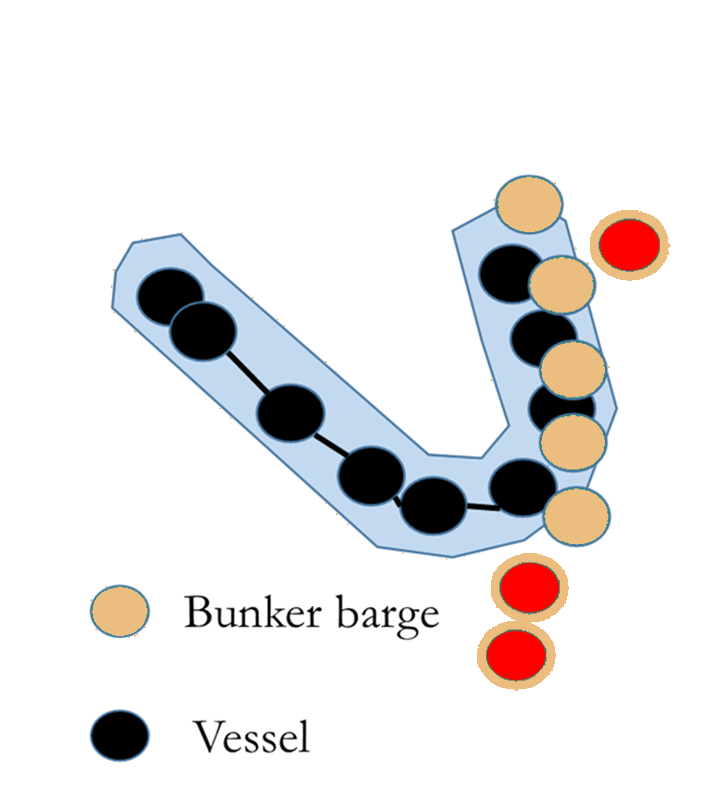 STEP 1
Convert points to linestrings to interpolate sequence
STEP 2
Linestring to polygon with 50 meters buffer
STEP 4
Discovery of service barge and collection of data
STEP 3
PIP iteration over all barges prospects
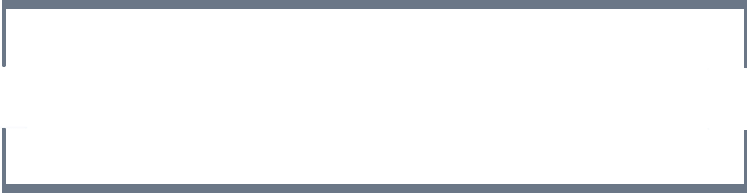 Section 3
BUNKERING
14
14
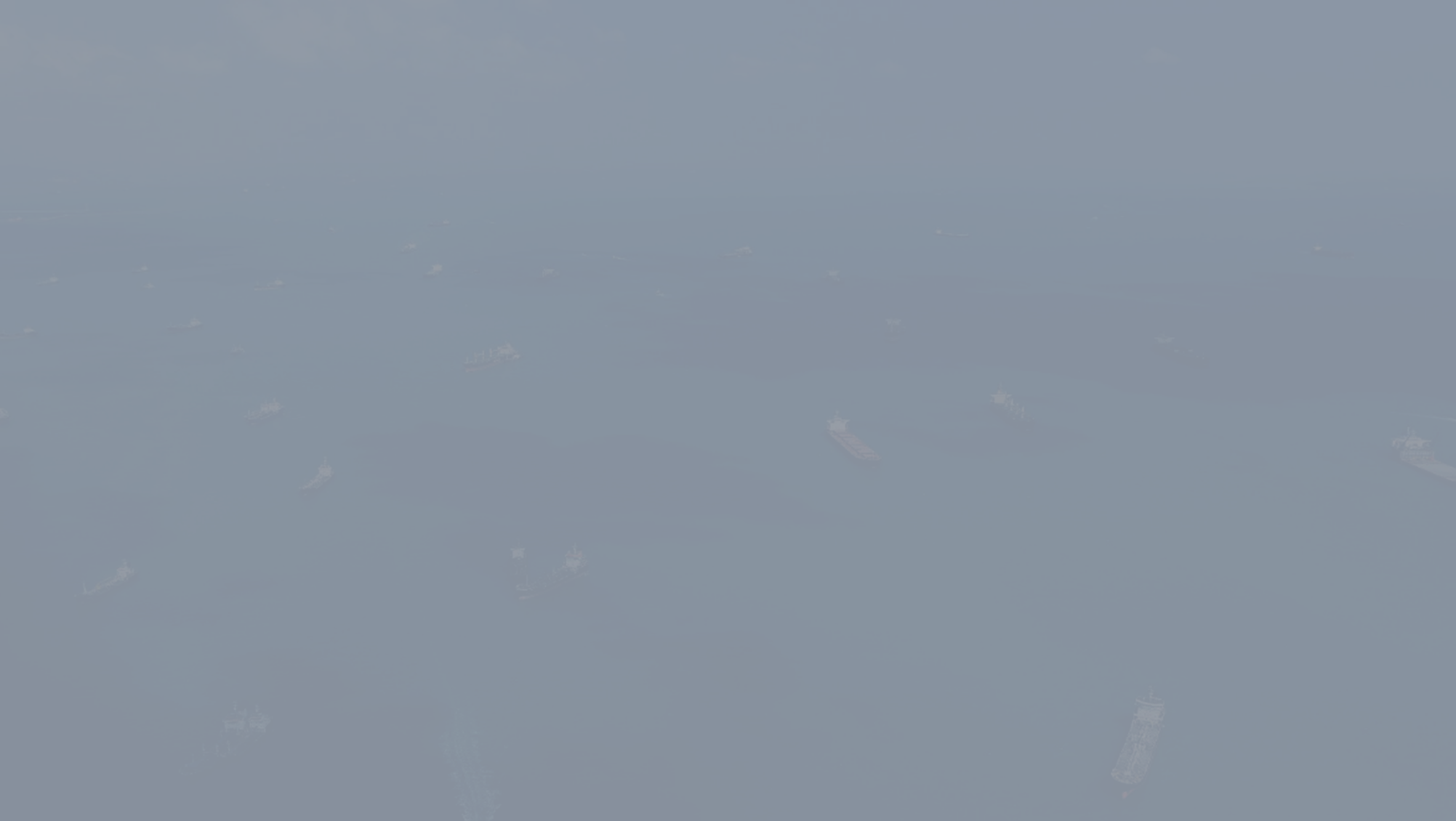 03
EMPIRICAL STUDY
EMPIRICAL STUDY
RAW AIS DATA
1.3 billion obs.
80,000 vessels
VESSELS
Quetzal Arrow
Liberty
BARGES
Spa bunker 51
Spa bunker 30
San Andres IV
EMPIRICAL STUDY
RAW AIS DATA
1.3 billion obs.
80,000 vessels
VESSELS
Quetzal Arrow
Liberty
BARGES
Spa bunker 51
Spa bunker 30
San Andres IV
EMPIRICAL STUDY
RAW AIS DATA
1.3 billion obs.
80,000 vessels
VESSELS
Quetzal Arrow
Liberty
BARGES
Spa bunker 51
Spa bunker 30
San Andres IV
EMPIRICAL STUDY
RAW AIS DATA
1.3 billion obs.
80,000 vessels
VESSELS
Quetzal Arrow
Liberty
BARGES
Spa bunker 51
Spa bunker 30
San Andres IV
EMPIRICAL STUDY
RAW AIS DATA
1.3 billion obs.
80,000 vessels
VESSELS
Quetzal Arrow
Liberty
BARGES
Spa bunker 51
Spa bunker 30
San Andres IV
EMPIRICAL STUDY
RAW AIS DATA
1.3 billion obs.
80,000 vessels
VESSELS
Quetzal Arrow
Liberty
BARGES
Spa bunker 51
Spa bunker 30
San Andres IV
EMPIRICAL STUDY
RAW AIS DATA
1.3 billion obs.
80,000 vessels
VESSELS
Quetzal Arrow
Liberty
BARGES
Spa bunker 51
Spa bunker 30
San Andres IV
EMPIRICAL STUDY
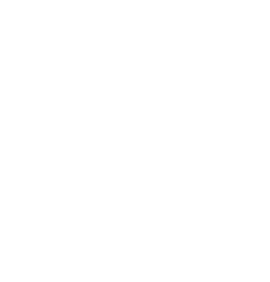 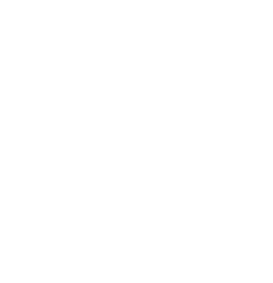 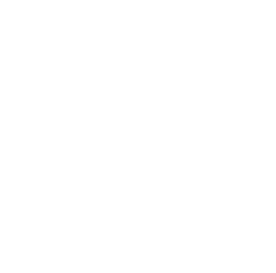 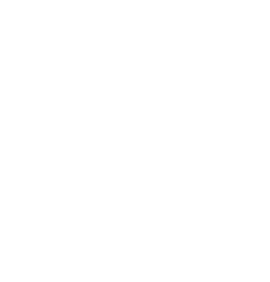 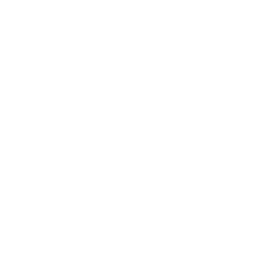 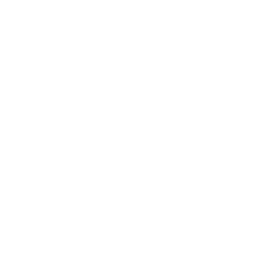 SERVICES PER PORT
BARGES AGE DIST.
WAITING TIME DIST.
SERVICE TIME DIST.
PORTS RANKING
17
EMPIRICAL STUDY
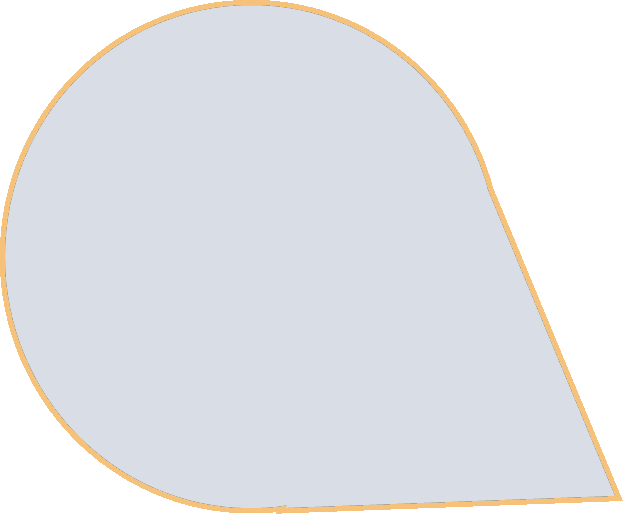 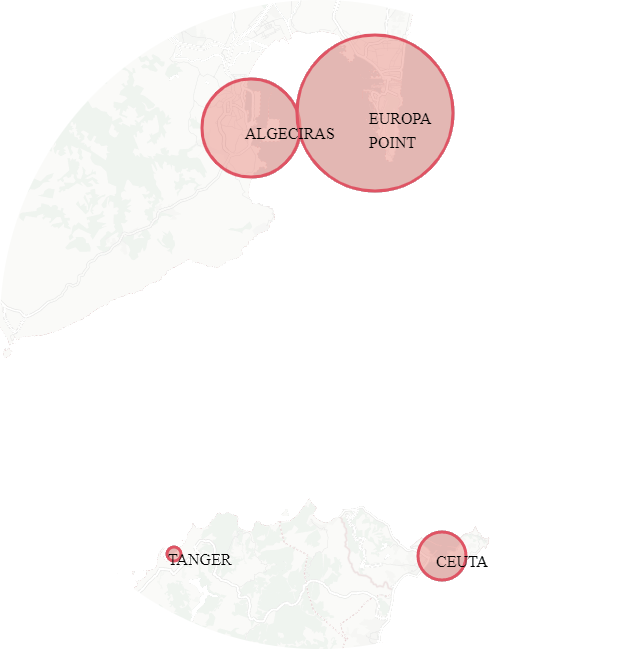 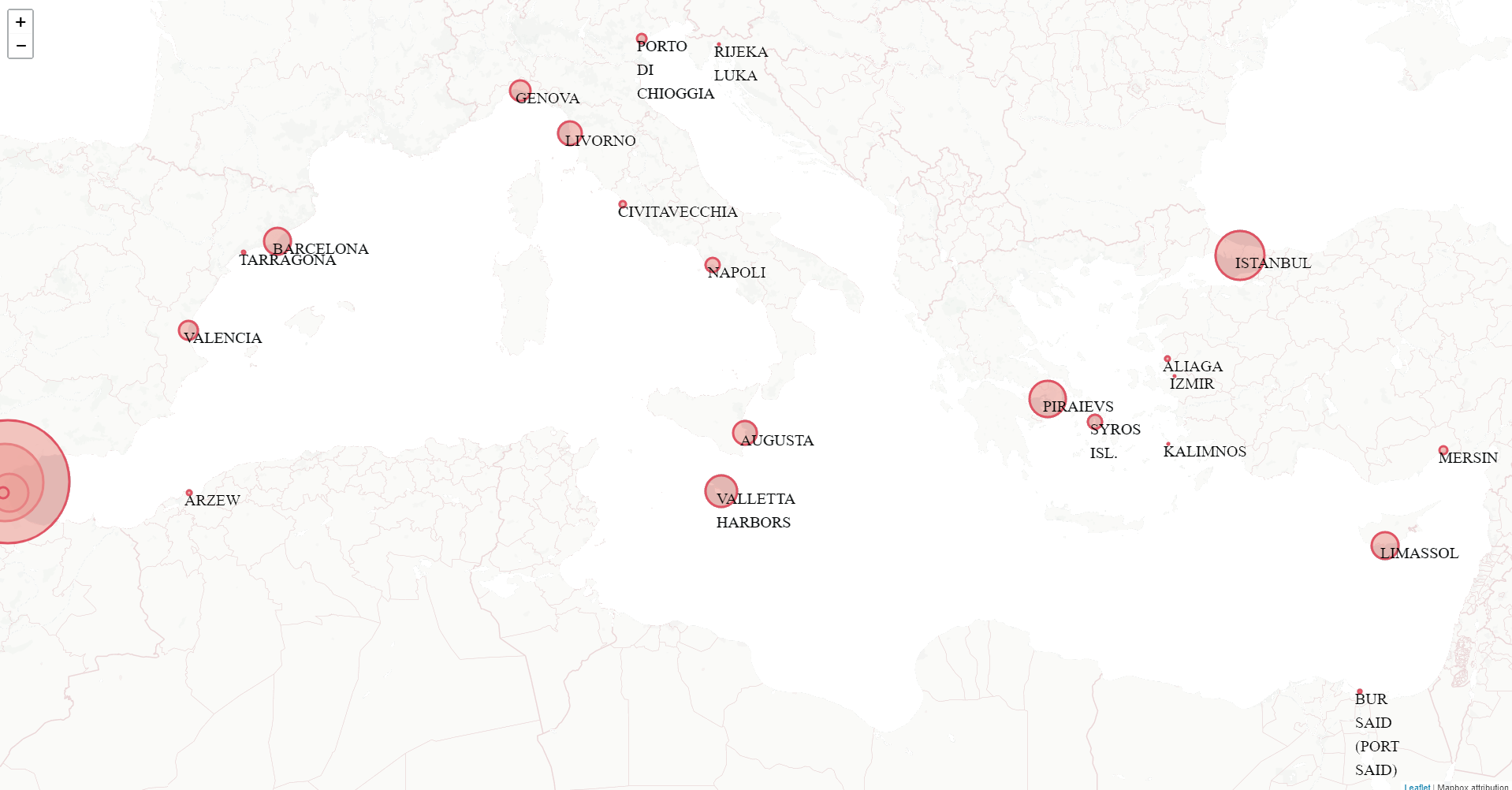 Most visited ports for bunkers:
Gibraltar
Algeciras
Istanbul
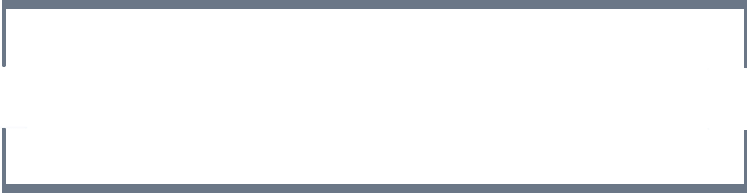 SERVICES PER PORT
18
EMPIRICAL STUDY
19
EMPIRICAL STUDY
*Observations until June
20
EMPIRICAL STUDY
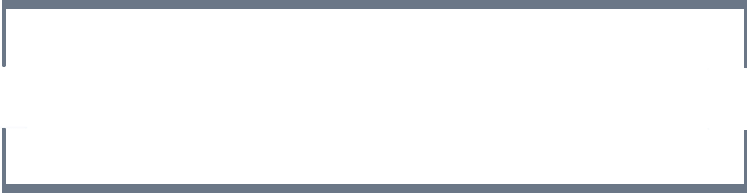 SERVICE TIME
Notes: Robust standard errors. Significance levels are 1% (***), 5% (**) and 10% (*).
21
EMPIRICAL STUDY
Punctuality valued as an important bunkering selection factor (Lam, J.S.L., et. al., 2011)
A call for «bunkers only», is expected to have a bunker barge ready as arrived
Waiting time measured from vessel stop initial position and first bunker barge position inside polygon
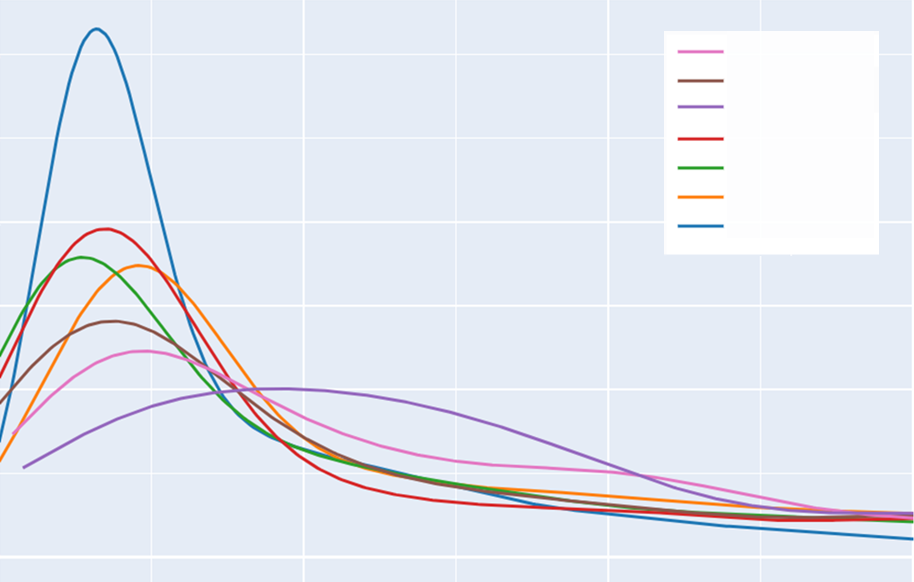 .6
BARCELONA
VALETTA
TANGER
.5
CEUTA
ISTANBUL
ALGECIRAS
.4
GIBRALTAR
.3
.2
.1
Hours
0
0
6+
3
4
1
5
2
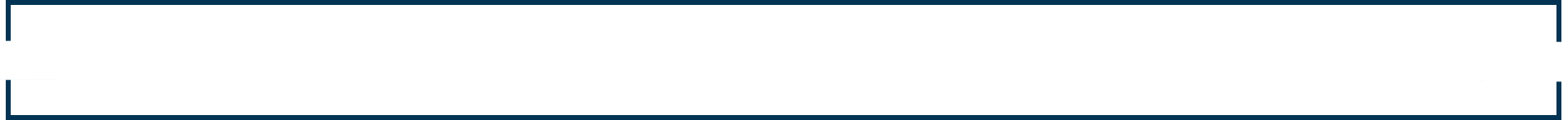 WAITING TIME DIST.
22
CONCLUSIONS
The algorithm is capable of recognizing the irregular shape of vessels at anchor and detecting a large number of operations (Gibraltar comparison)
The reliability of the algorithm depends on the number and quality of sequential AIS observations
DBSCAN proves to be correct when recognizing anchoring patterns and the algorithm proves to work properly for recognizing bunkering operation
Shipping practitioners can benefit from the implementation as the results are customizable to different settings
Future research should extend the bunkering port competition analysis to a global scale.
Waiting and service times will be an important input in the bunkering location optimization problem
23
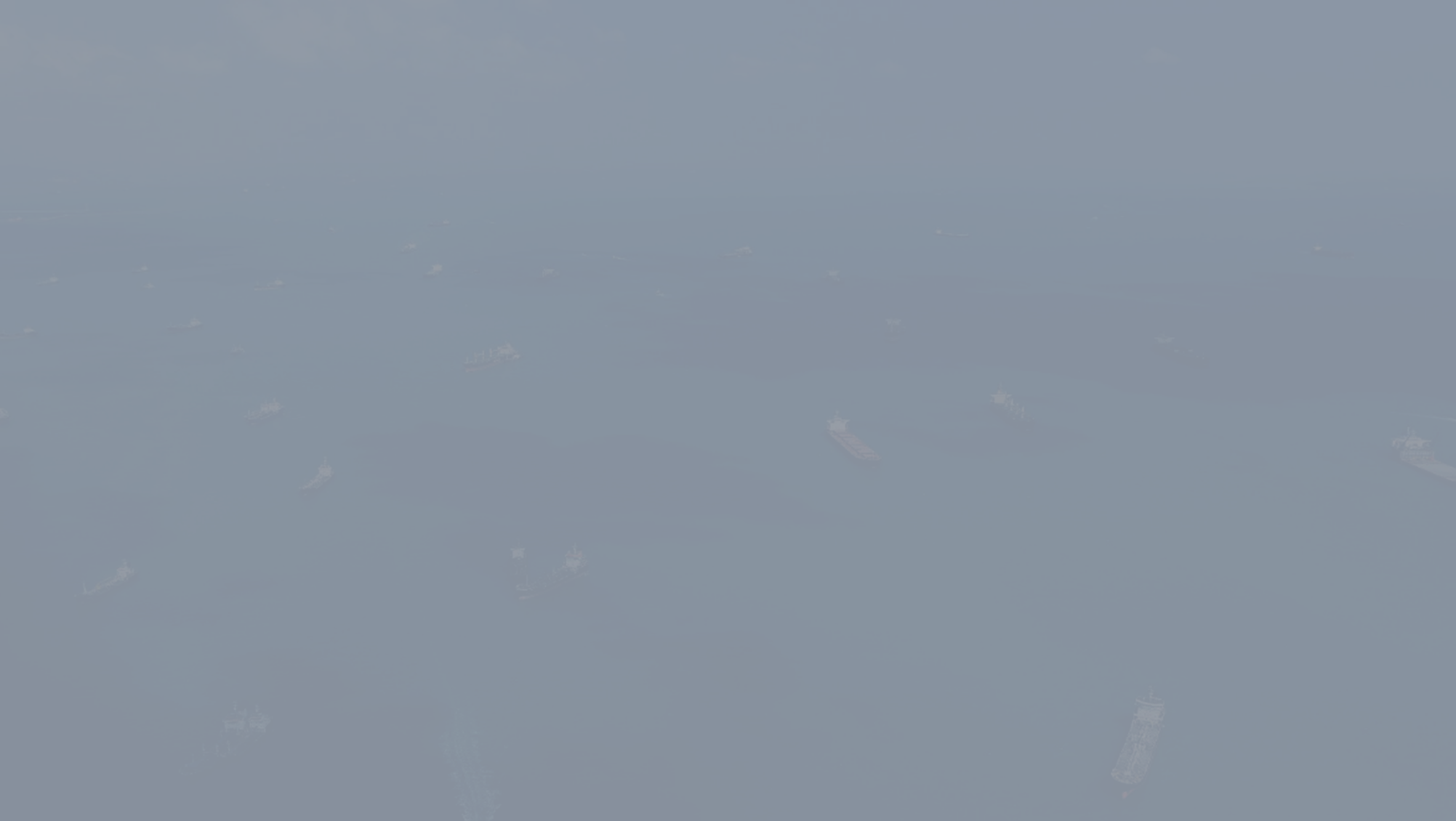 THANKS
For additional information and to compare ports results from this study, visit:
bunker.gabrielfuentes.org

Repository: github.com/gabrielfuenmar
Additional questions: gabriel.fuentes@snf.no
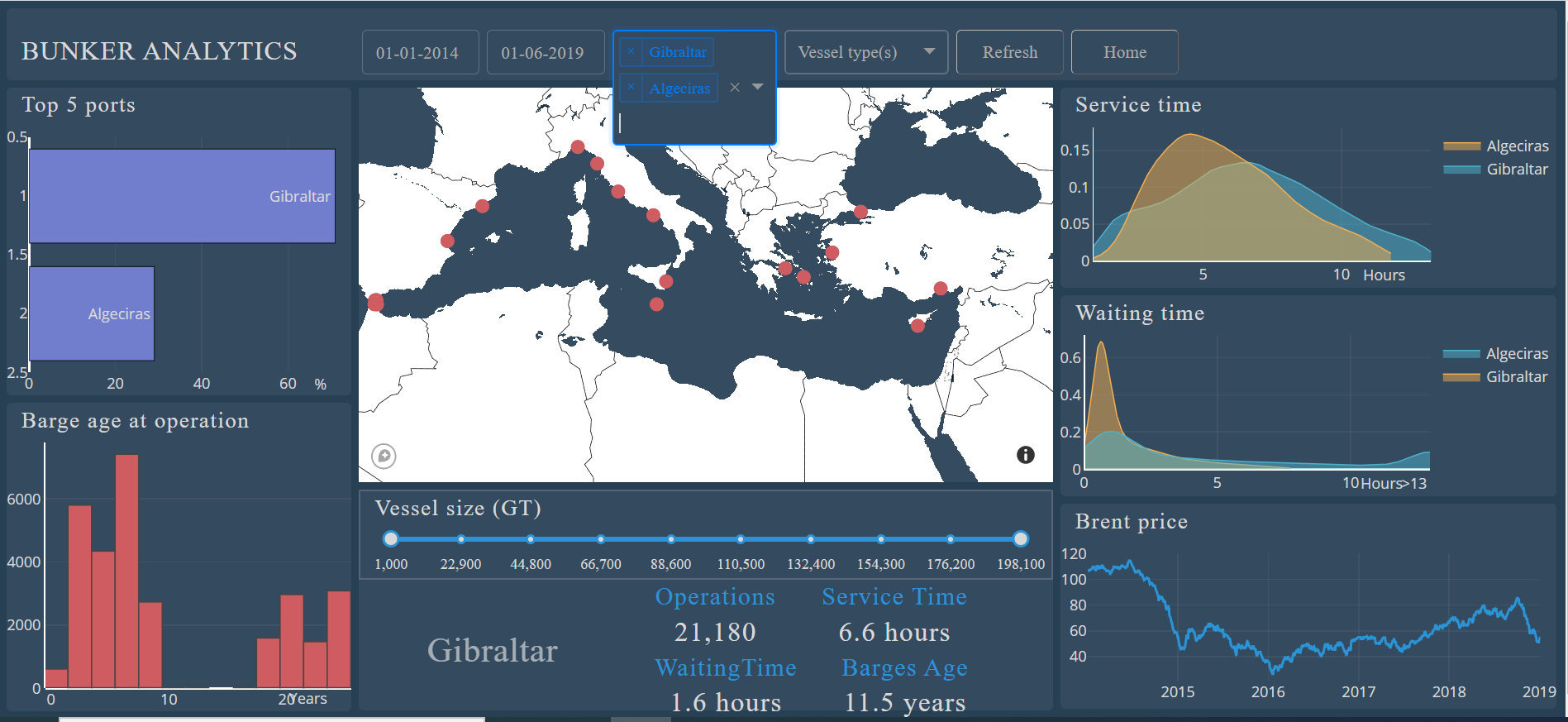